Trade Barriers and Trading Blocs
International Trade
Balance of Trade
Balance of Trade: The difference between a country's total exports and total imports

Total Exports – Total Imports = Balance of Trade
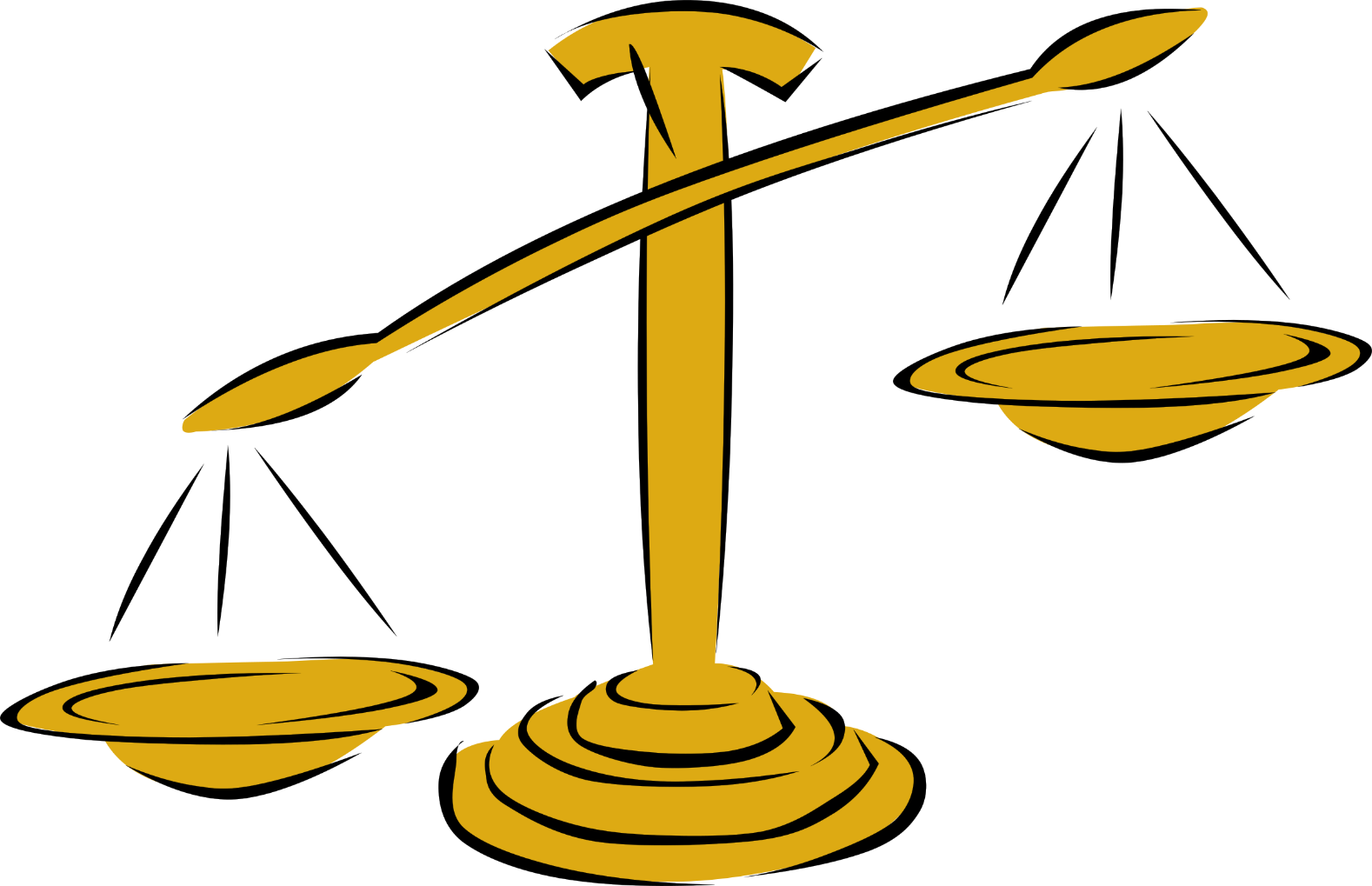 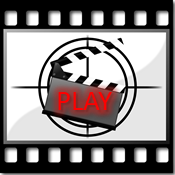 [Speaker Notes: Film, Finance: What is Balance of Trade?: https://www.youtube.com/watch?v=YIHkUujsUpA]
Balance of Trade
Trade Surplus: When a country exports more than it imports
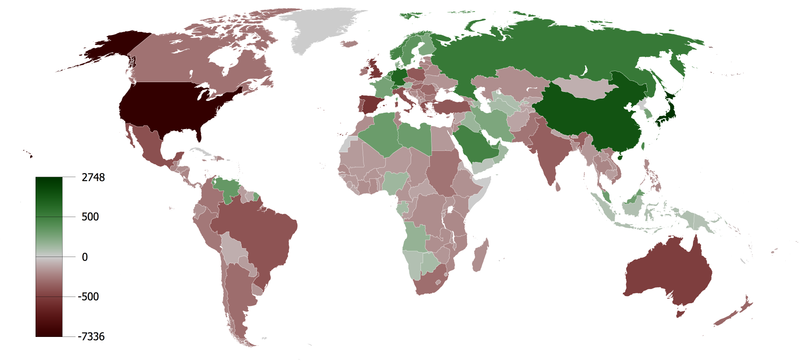 [Speaker Notes: This is an image of the Cumulative Current Account Balance. It takes into consideration balance of trade and net cash transfers. Ask student which color represents a surplus. The answer is shades of green.
Image in Creative Commons (1980-2008): https://commons.wikimedia.org/wiki/File:Cumulative_Current_Account_Balance.png]
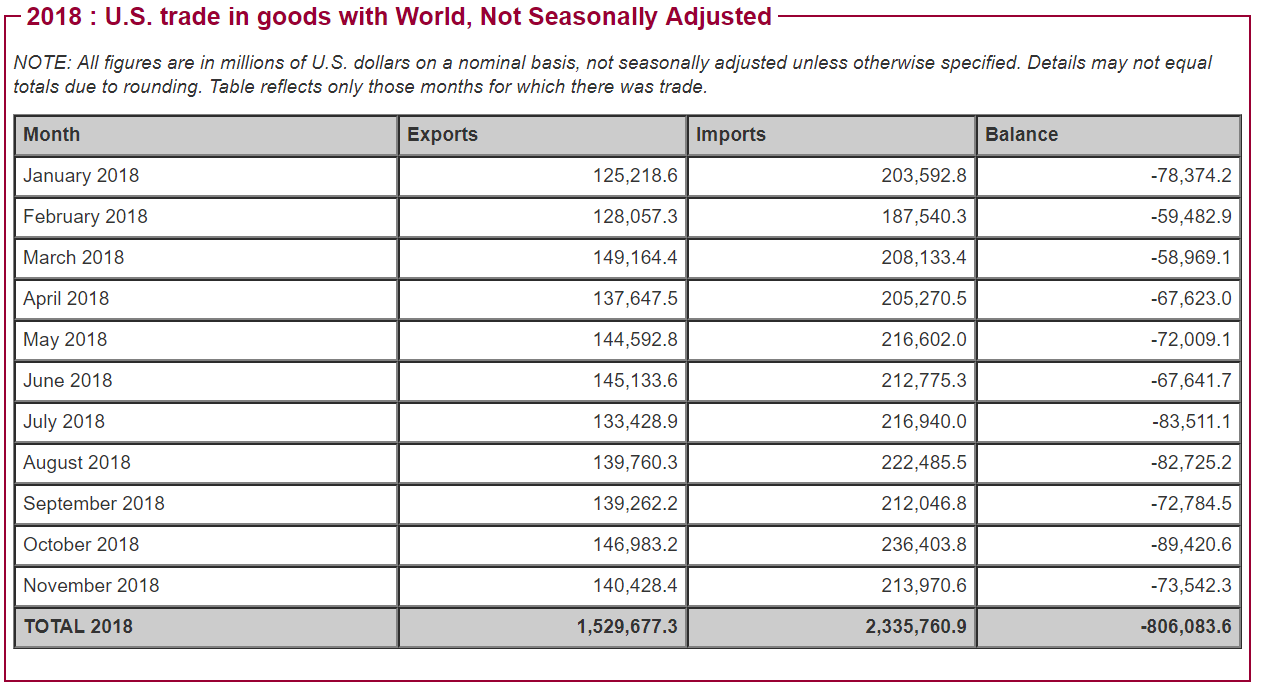 Balance of Trade
Trade Deficit: When a country imports more than it exports
Balance of Trade
IMPORTS create a deficit
EXPORTS create a surplus
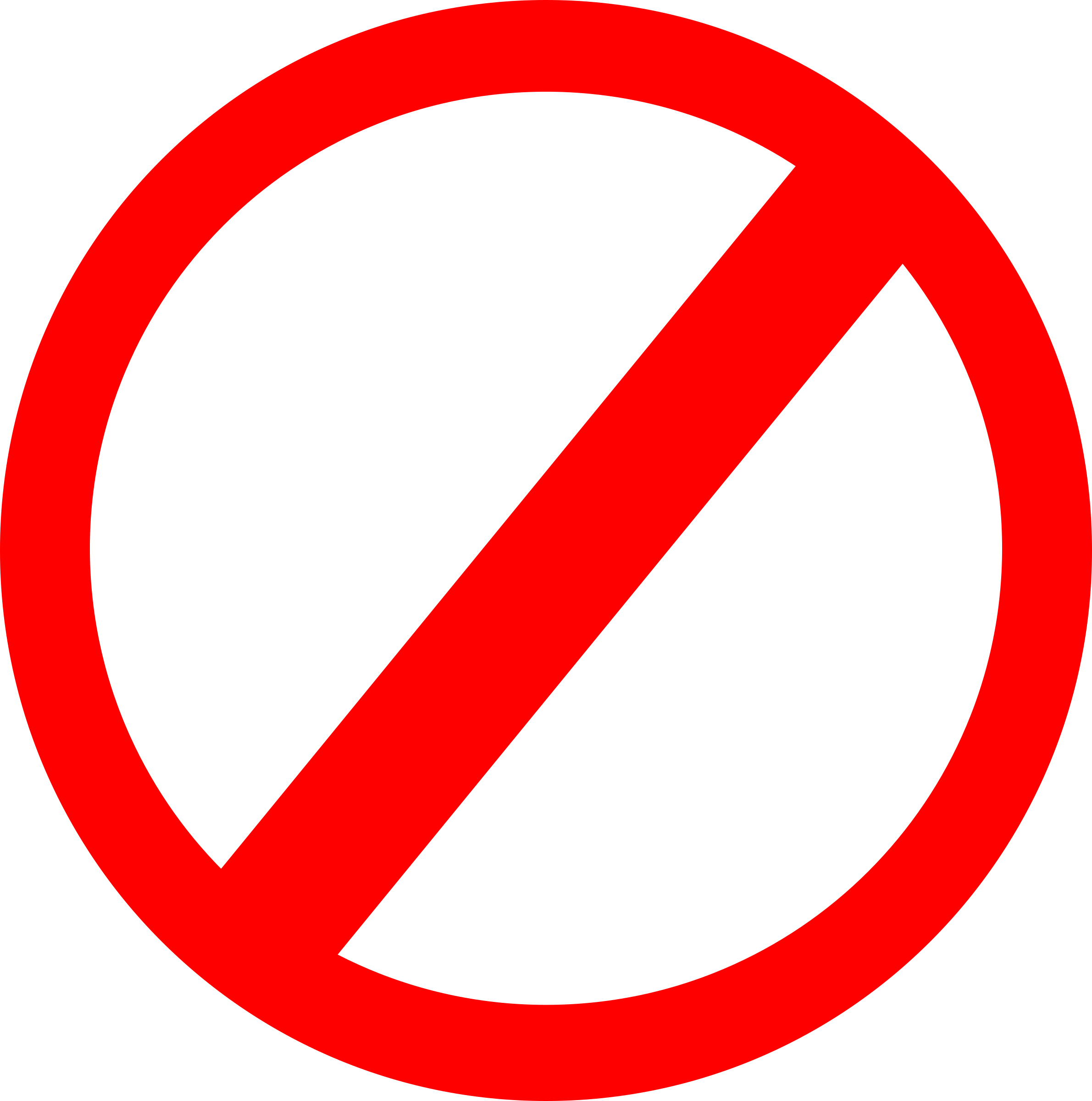 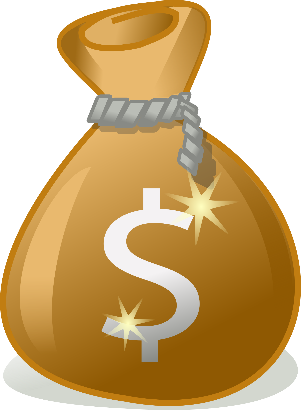 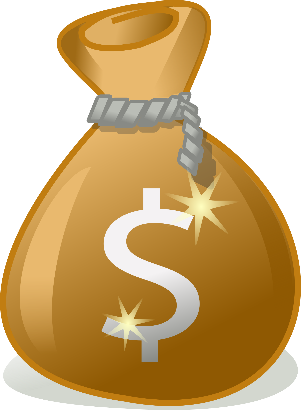 © Leah Cleary 2019
Surplus or Deficit?
A nation has $4 million in imports and $3 million in exports
Deficit
A nation has $8 billion in exports and $10 billion in imports
Deficit
A nation has $1 billion in exports and $5 million in imports
Surplus
A nation has $2 billion in imports and $1 billion in exports
Deficit
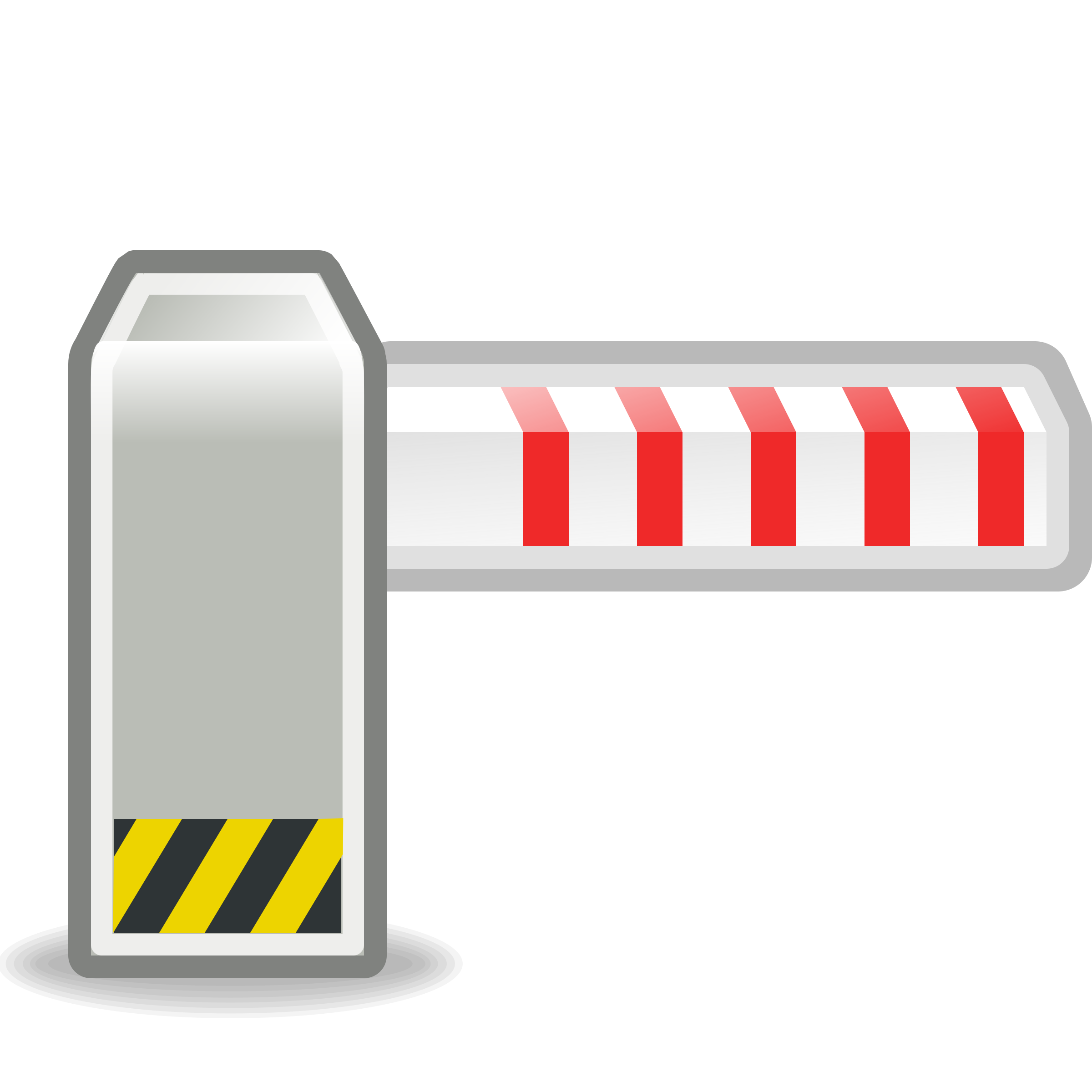 Protectionism: Restricting imports through government regulation

Trade Barriers: Limit trade between countries
Trade Barriers
© Leah Cleary 2019
Trade Barriers
The purpose is usually to protect domestic jobs and industries.

Tariffs 
Quotas
Embargoes
Standards
Subsidies
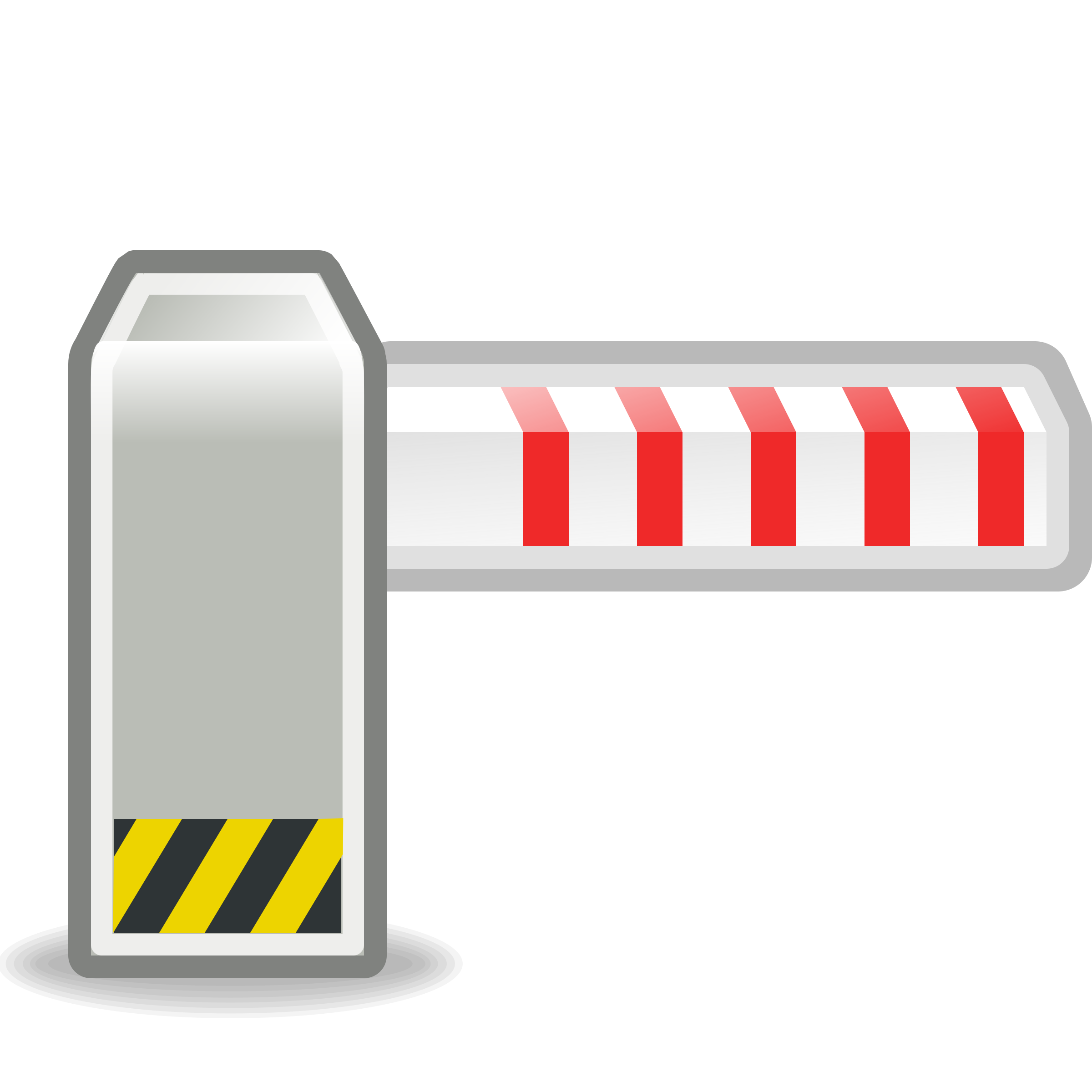 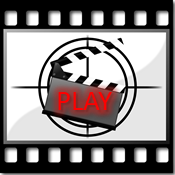 Trade Barriers
Tariffs: A tax on imported goods
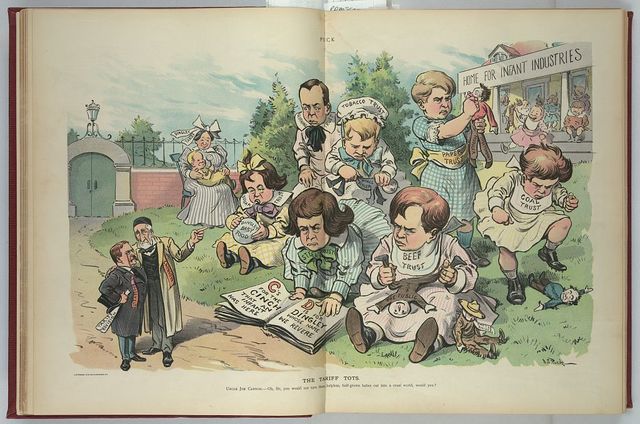 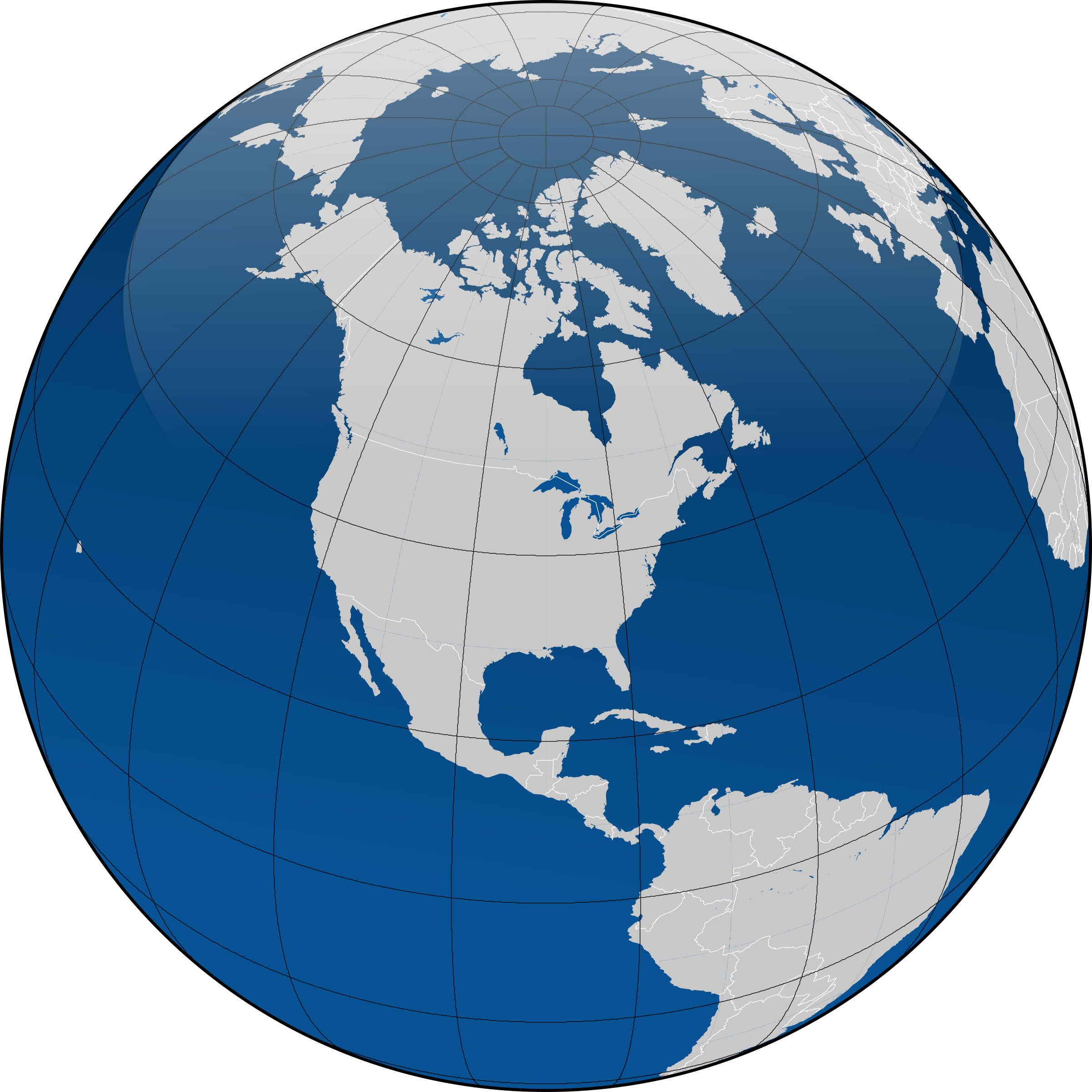 Trade Barriers
Quotas: Limitations on the quantity of specific goods that may be imported from certain countries during a given time period
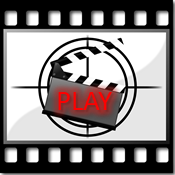 © Leah Cleary 2019
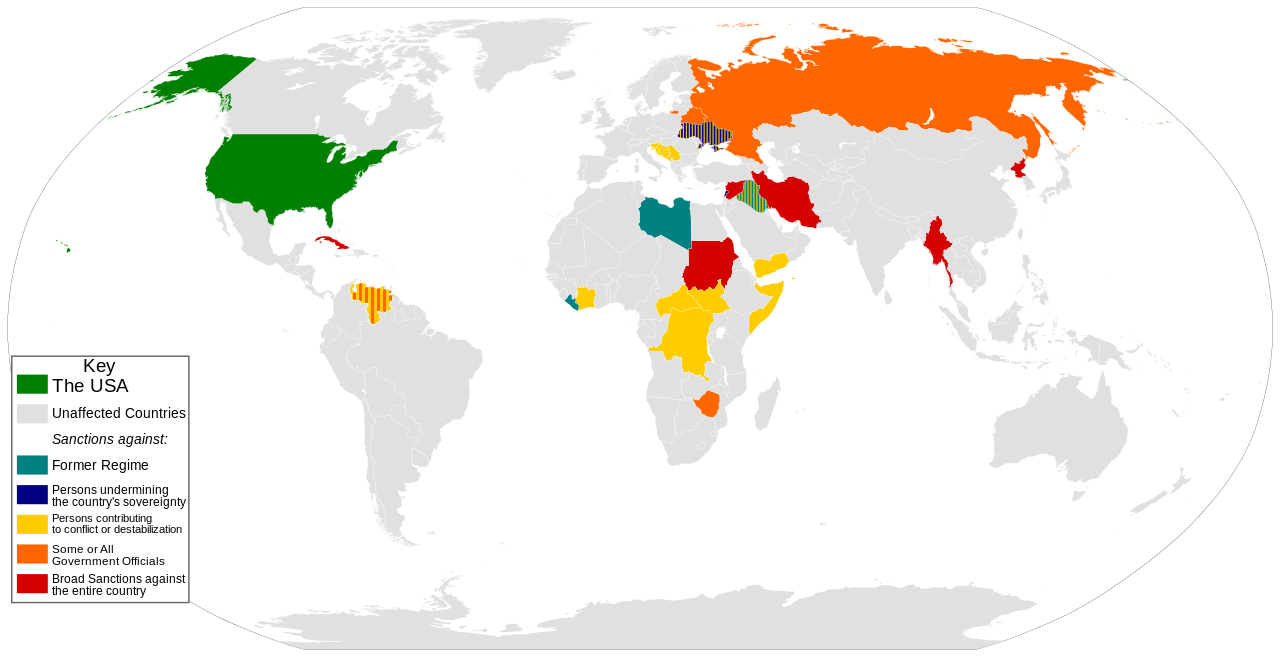 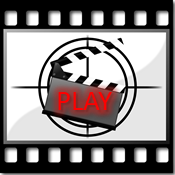 Trade Barriers
Embargoes: An official ban on trade activity with a particular country for political reasons.
© Leah Cleary 2019
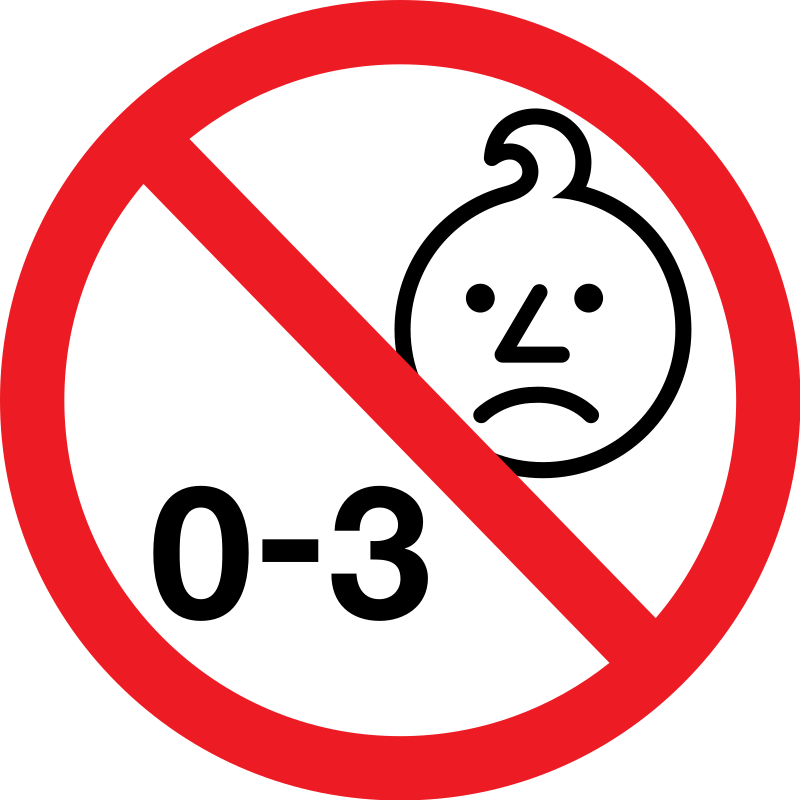 Trade Barriers
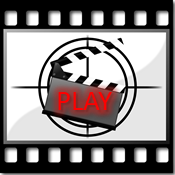 Standards: Specific requirements products must meet before they can be imported into a country
© Leah Cleary 2019
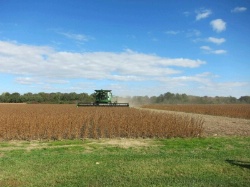 Subsidies: Government payments to assist an industry or business so that the price of a good may remain competitive.
Trade Barriers
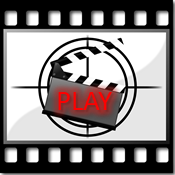 © Leah Cleary 2019
Definition
Purpose
Cost
Benefit
A tax on imported goods
Protect domestic business
Higher consumer prices
As prices rise, demand
Tariffs
by causing the price of
Resources may be allocated
falls, encouraging
imported goods to rise.
toward goods for which the
domestic purchases.
nation does not have a
comparative advantage.
The other nation may
retaliate with trade barriers.
Limitations on the
More severe than tariffs
Resources may be allocated
Competition is limited
Quotas
quantity of specific goods
by limiting the amount of
toward goods for which the
for domestic producers.
that may be imported
a good being imported, it
nation does not have a
from certain countries
protects domestic
comparative advantage.
during a given time period
business.
It can cause shortages of
the good.
It can cause other nations
to retaliate with trade
barriers.
An official ban on trade
To sanction a foreign
Households and firms may
The embargoed nation
Embargoes
activity with a particular
nation/ politically
suffer from not having
may change its
country for political
motivated.
imported goods.
behavior.
reasons.
Higher consumer prices
Specific requirements
To control the quality of
Nations may set unrealistic
It helps protect unsafe
Standards
products must meet
goods coming into a
standards to protect
or substandard goods
before they can be
nation.
domestic goods.
from entering the
imported into a country
Consumers may have to
market.
pay more for the domestic
goods.
Government payments to
To enable domestic
Damage industry and jobs
Domestic producers
Subsidies
assist an industry or
producers to be globally
in a foreign nation that may
can compete at lower
business so that the price
competitive.
have the comparative
prices with foreign
of a good may remain
advantage.
producers.
competitive.
Protects domestic jobs
What Type of Barrier is It?
In order to convince Iran to stop developing nuclear weapons, the U.S. stopped trading with them.
Embargo
The U.S. imposed a tax on Chinese steel in order to give the U.S. steel industry a corner on the market.
Tariff
The government pays U.S. farmers to produce soy beans so their prices can be competitive.
Subsidy
The U.S. sent back a shipment of dog food from China because it wasn’t labeled properly.
Standards
The WTO gave the U.S. permission to limit the number of Chinese textiles coming into the U.S.
Quota
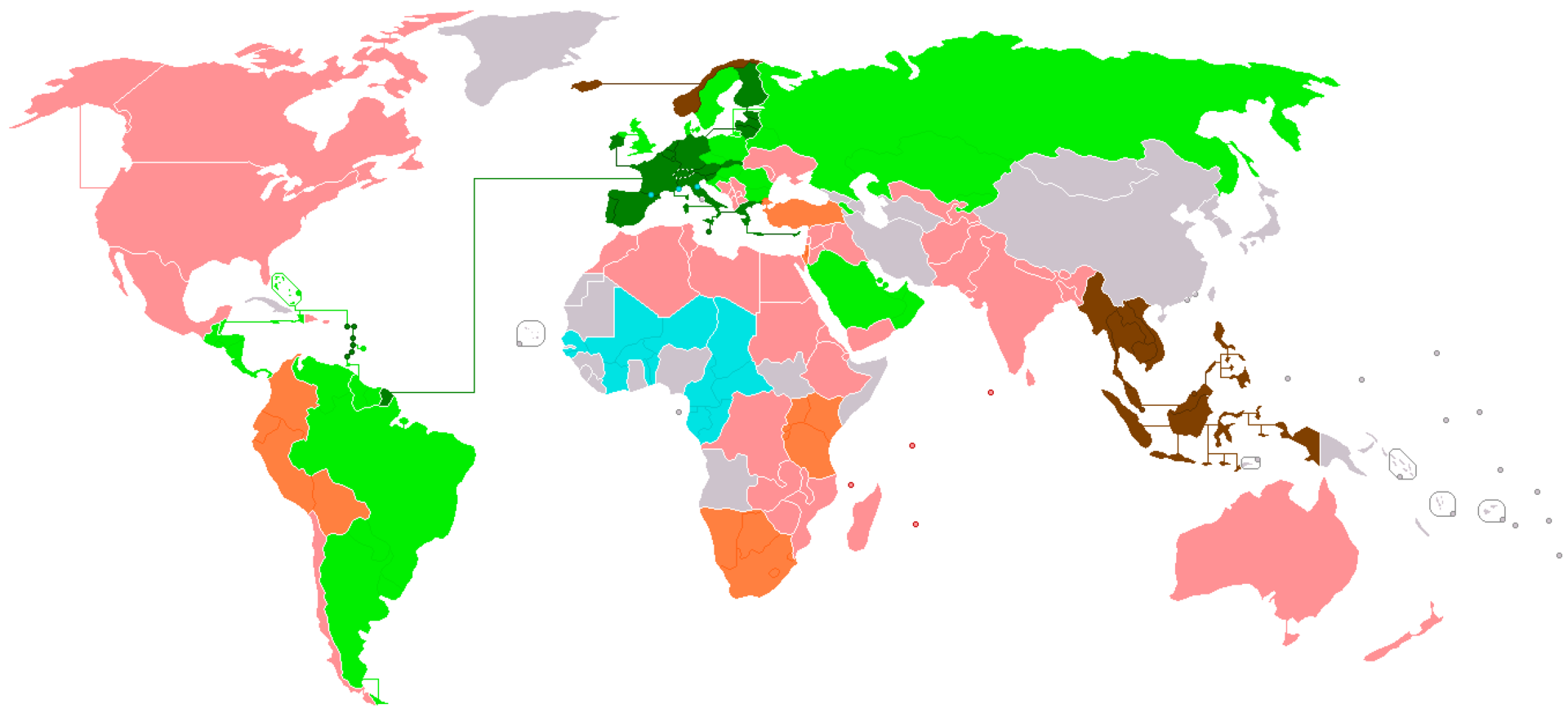 Free Trade: No limits on trade between countries


Trading Blocs: A group of neighboring countries that promote trade with each other and create barriers to limit trade with other blocs
Trading Blocs
© Leah Cleary 2019
Trading Blocs
World Trade Organization (WTO)—oversees trading blocs in an effort to promote free trade

European Union (EU)

North American Free Trade Agreement (NAFTA)

Association of Southeast Asian Nation (ASEAN)
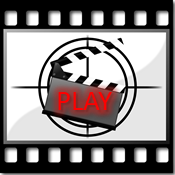 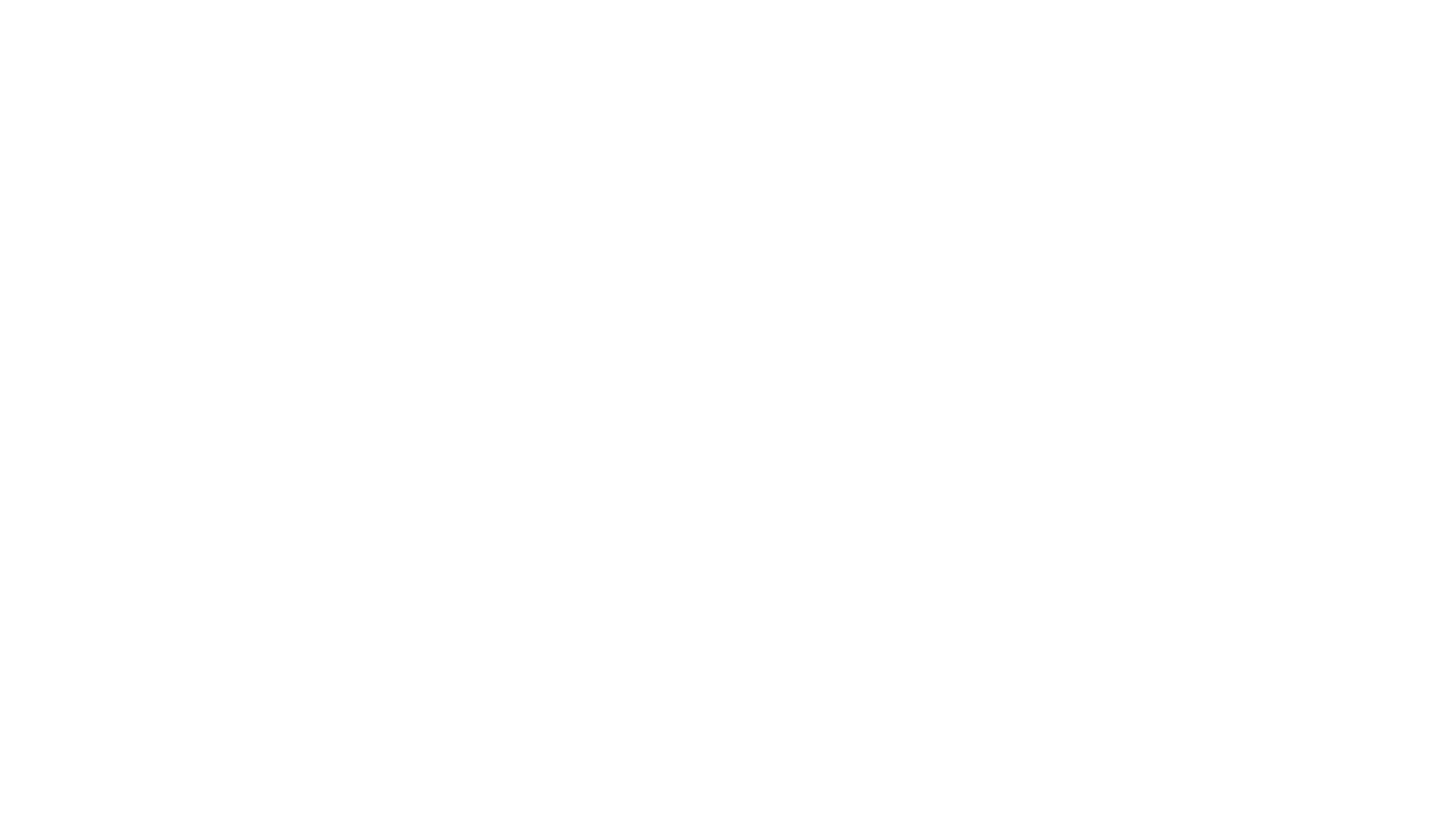 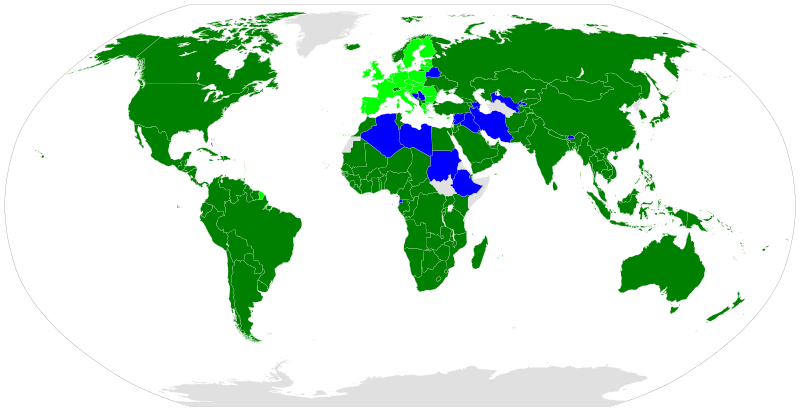 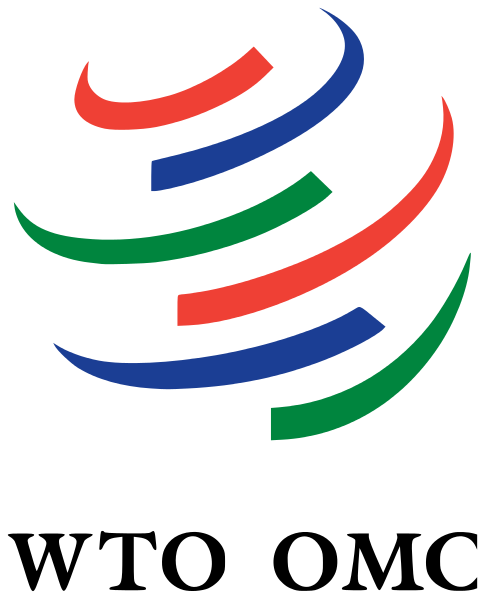 Trading Blocs
World Trade Organization (WTO)
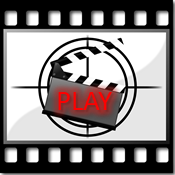 © Leah Cleary 2019
Trading Blocs
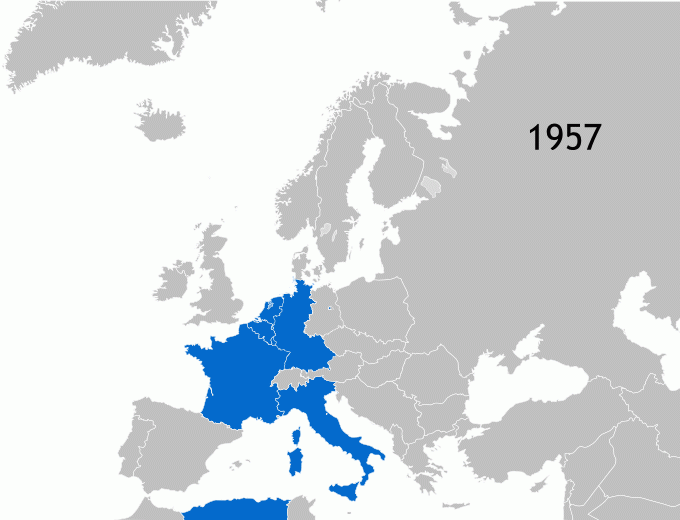 European Union (EU)
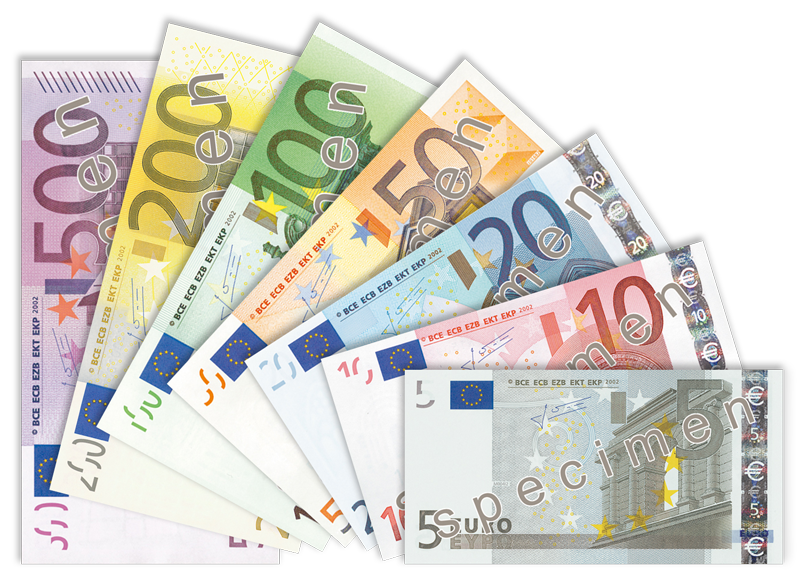 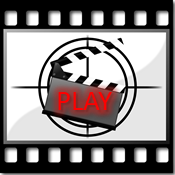 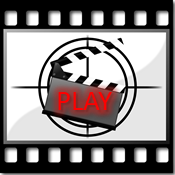 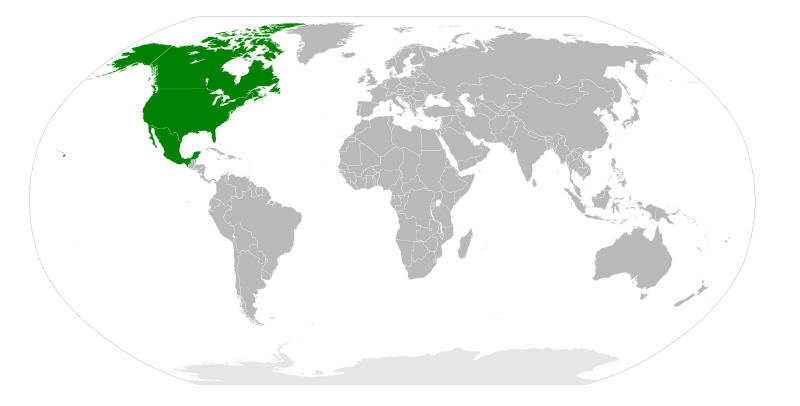 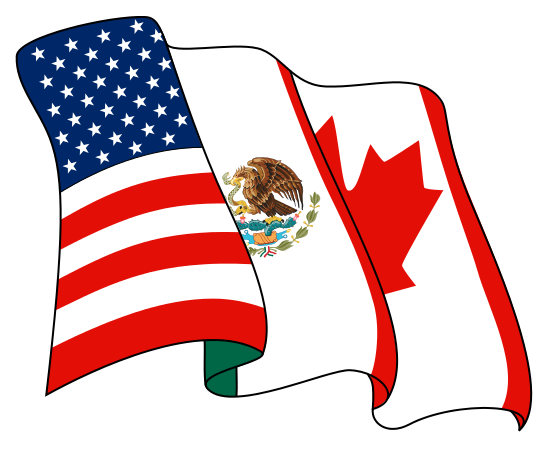 Trading Blocs
North American Free Trade Agreement (NAFTA)
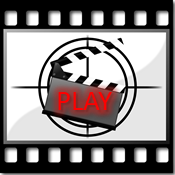 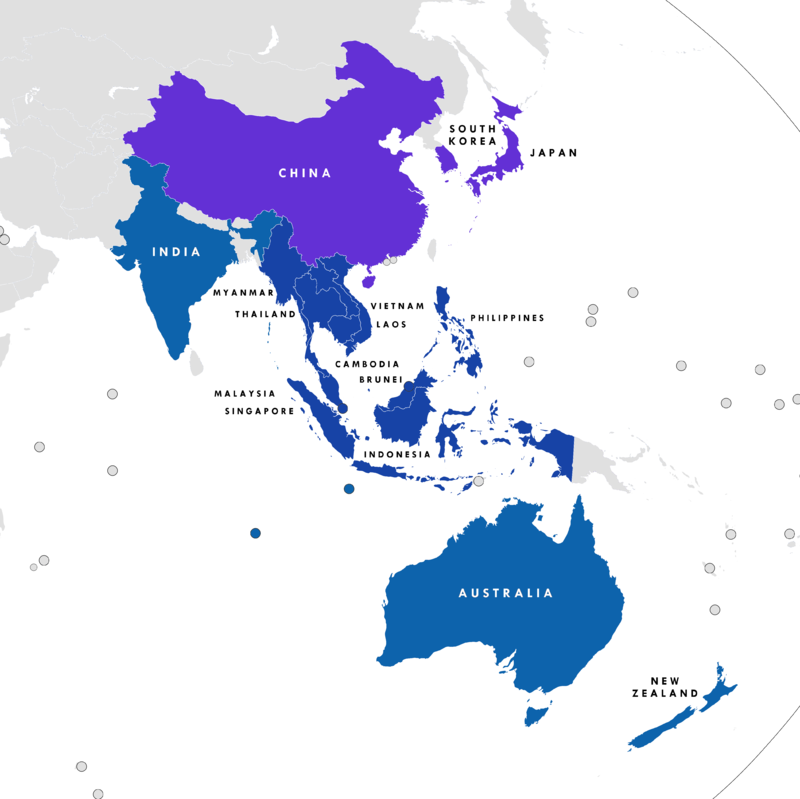 Trading Blocs
Association of Southeast Asian Nations (ASEAN)
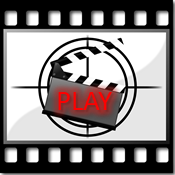 © Leah Cleary 2019